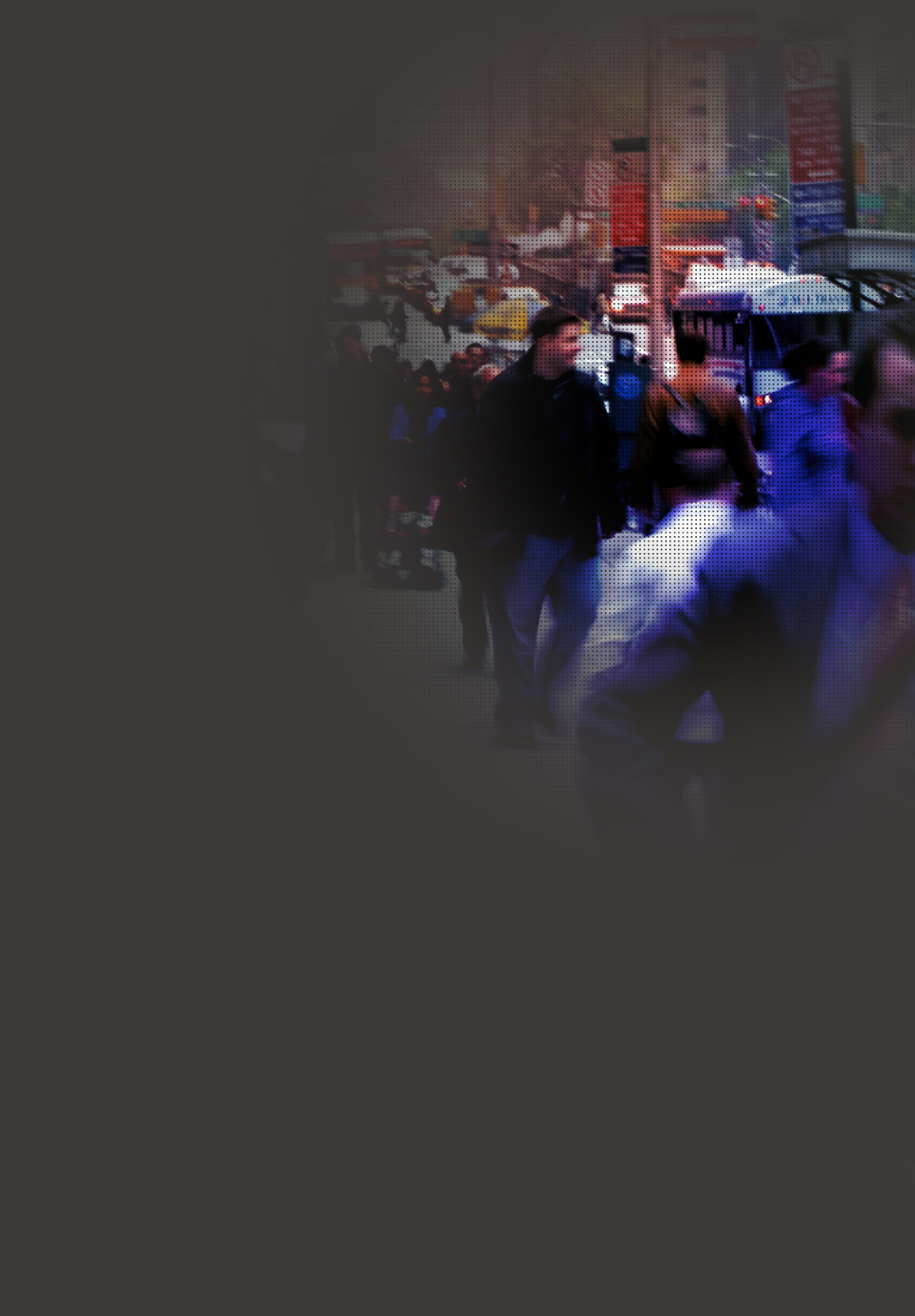 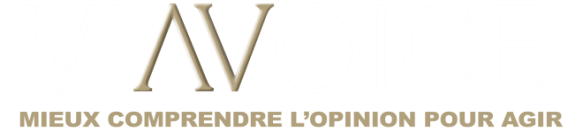 MIEUX COMPRENDRE POUR INVENTER DEMAIN
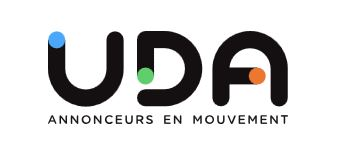 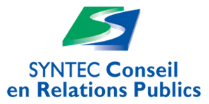 BAROMÈTRE « PUBLICS-RÉPUTATION »™

VIAVOICE – SYNTEC Conseil en relations publics – UDA

En partenariat avec l’ADN, Culture RP et FrenchWeb

Sixième édition. Mars 2017
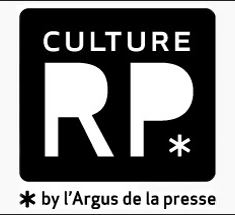 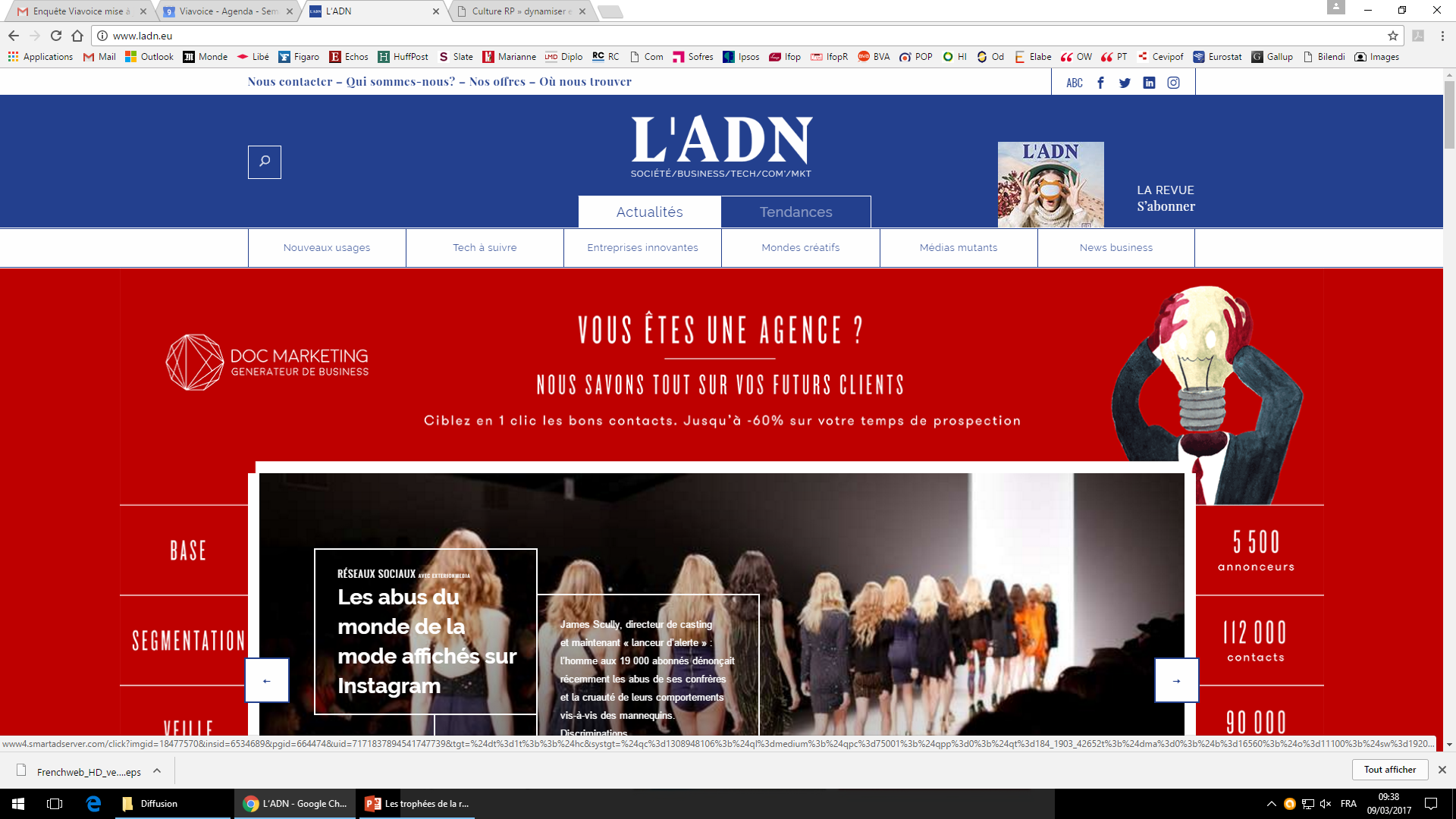 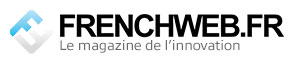 Viavoice Paris. Études conseil stratégie
9 rue Huysmans, 75 006 Paris. + 33 (0)1 40 54 13 90
www.institut-viavoice.com
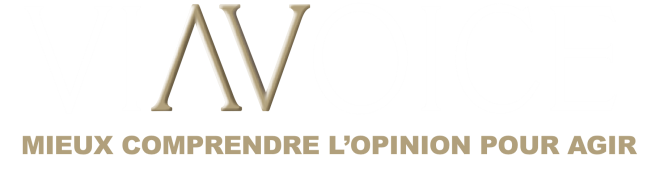 Sommaire et modalités de réalisation
Trophées de la réputation et principaux enseignements
Les trophées 2017
Le classement général
Synthèse des enseignements

Résultats par secteurs d’activité
Distribution
Grande consommation
Nouvelles technologies
Tourisme et loisirs
Services, banque et assurance
Industrie et transports

Ensemble des résultats par indicateur
Confiance
Qualité des prestations
Proximité
Responsabilité sociale
Responsabilité environnementale
Responsabilité sociétale
Vision d’avenir
Innovation
Etude Viavoice pour le Syntec Conseil en relations publics, réalisée en ligne du 6 au 9 février 2017 auprès d’un échantillon de 1005 personnes, représentatif de la population française de 18 ans et plus. Représentativité par la méthode des quotas appliquée aux critères suivants : sexe, âge, profession, région et catégorie d’agglomération.
Les entreprises testées au sein de cette étude ont d’abord été sélectionnées par un panel de professionnels de la communication, invités à répondre à la question suivante : « Pour chacun des secteurs suivants, quelles sont selon vous les trois entreprises ou marques ayant le mieux développé, géré et/ou amélioré leur réputation au cours des 12 derniers mois ? »
Les cinq entreprises les plus citées par secteur d’activité (30 au total) ont ensuite été soumises à l’échantillon grand public, avec les résultats présentés dans ce rapport.
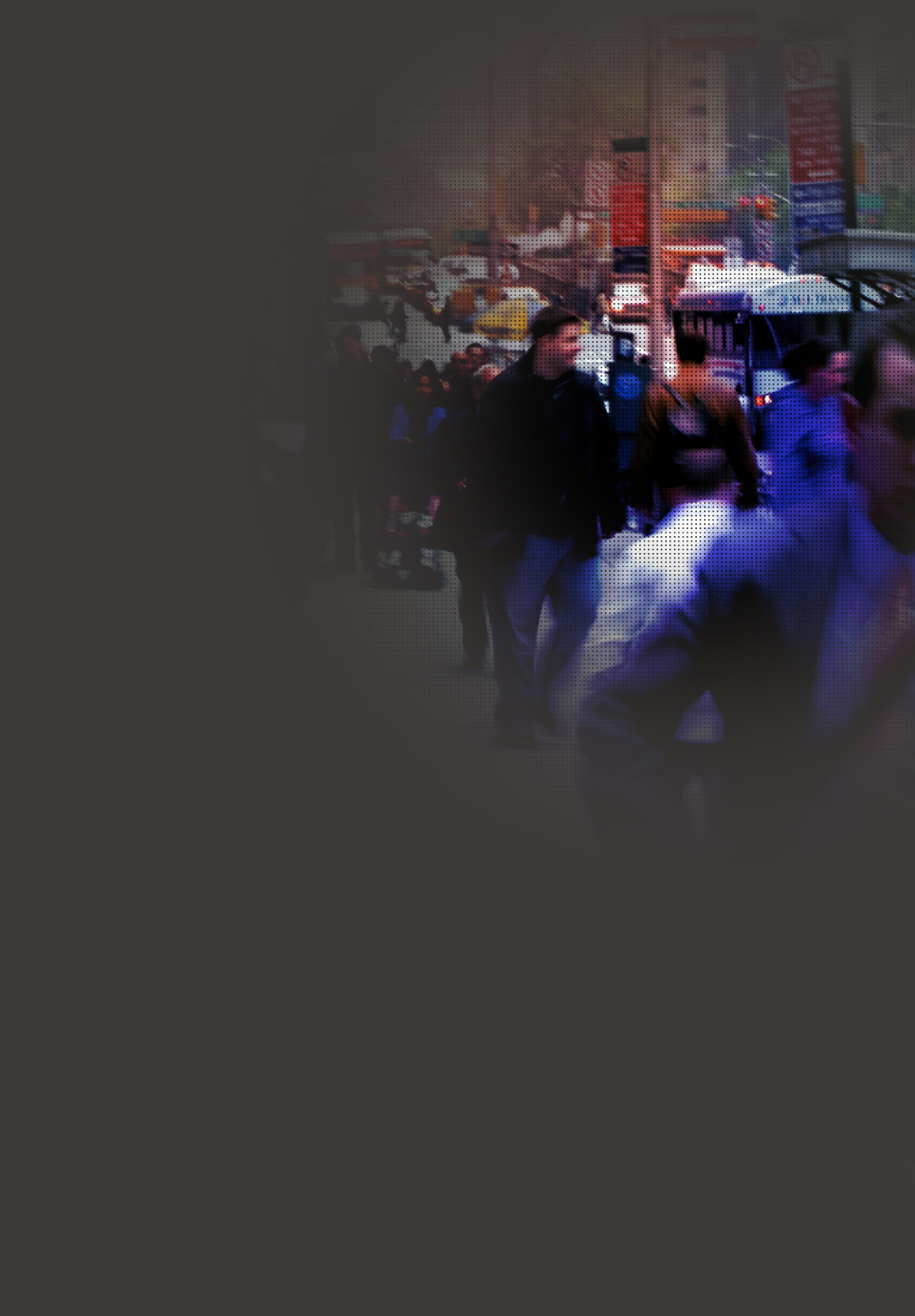 Trophées de la réputation
et principaux enseignements
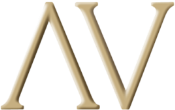 Les Trophées 2017
Trophée de la réputation 2017
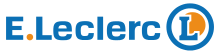 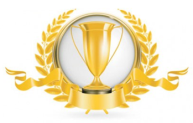 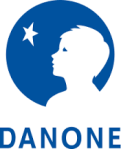 2ème
3ème
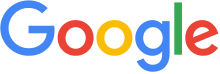 Distribution
Grande consommation
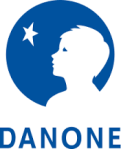 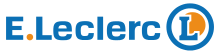 Nouvelles technologies
Tourisme et loisirs
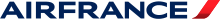 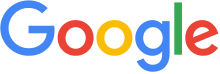 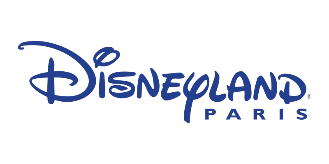 Industrie et transports
Services, banque et assurance
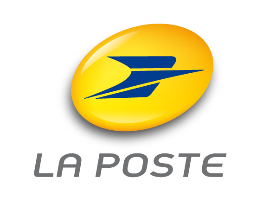 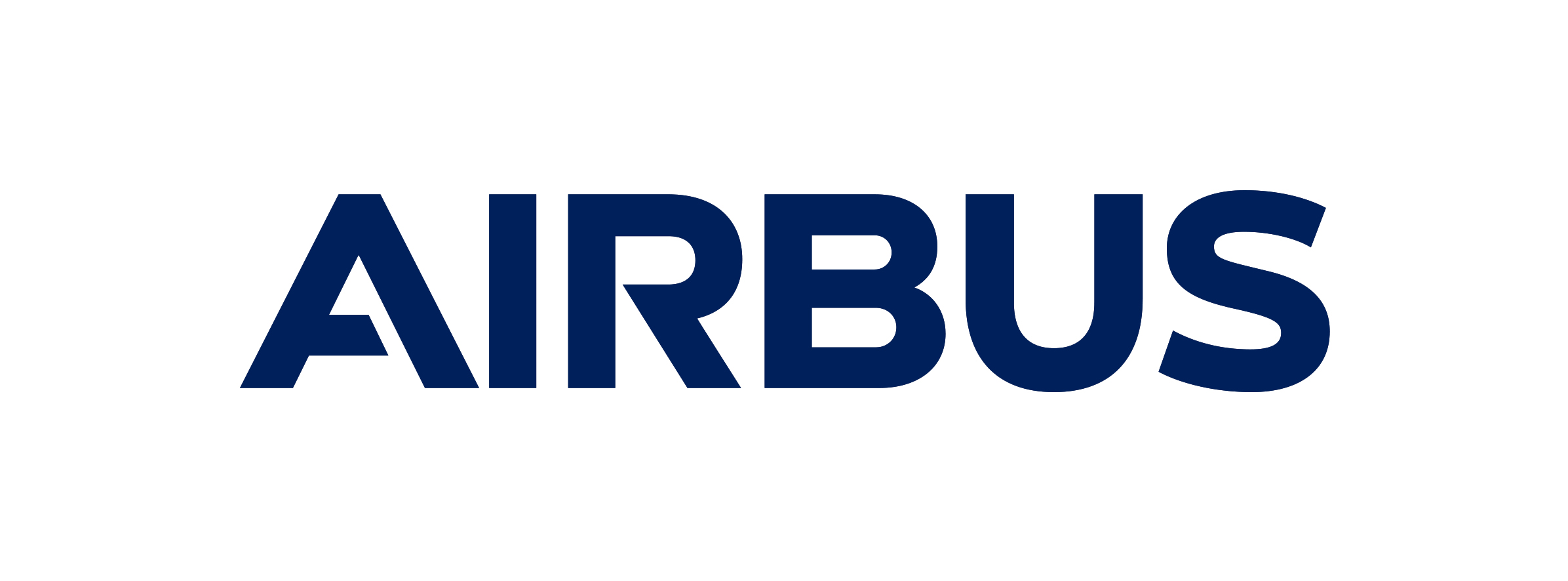 Le classement général
Diriez-vous que vous avez une bonne opinion de chacune des entreprises suivantes… ?
(Sous-total « Bonne opinion »)
Moyenne : 69 %
Pour chaque entreprise, % établi sur la base des personnes connaissant l’entreprise
Le groupe E.Leclerc consacré
par les Trophées de la Réputation 2017

Le groupe E.Leclerc est l’entreprise préférée des Français. C’est ce qui ressort cette année du Baromètre « Publics-réputation » réalisé depuis 2011 par Viavoice pour le Syntec Conseil en relations publics. Après Google en 2016 et Danone en 2015, respectivement à la troisième et deuxième place cette année, le Trophée de la réputation repasse donc sous « pavillon français » en consacrant une entreprise reconnue pour la relation de confiance et de proximité qu’elle a su créer avec les consommateurs.

E. Leclerc : une réputation reconnue par 85 % des Français
Avec 85 % d’opinions positives, le groupe E.Leclerc arrive ainsi en tête de notre classement de 30 entreprises présélectionnées par des professionnels de la communication comme ayant particulièrement améliorées leur image au cours des 12 derniers mois.
Concrètement, la coopérative de la grande distribution fondée en 1949 à Landerneau en Bretagne et aujourd’hui présente à travers plus de 600 magasins en France (ainsi que de nombreuses enseignes spécialisées) séduit le grand public pour deux raisons majeures :
La confiance pour 66 % des personnes interrogées, à travers notamment la qualité des prestations, produits ou services (64 %) ;
Mais également un lien de proximité (51 %) se nourrissant pour une partie significative des personnes interrogées (30 %) du sentiment que le groupe est « engagée dans des actions pour la société » et notamment pour les consommateurs, à travers les nombreuses campagnes sur le pouvoir d’achat.

Une réputation très positive également pour les autres acteurs du secteur de la grande distribution
On peut noter par ailleurs que ces bons résultats du groupe E.Leclerc se retrouvent également chez ses concurrents directs, même s’ils restent distancés.
Ainsi, Carrefour, Lidl et même Amazon sont des marques appréciées par 81 % du grand public, même si leur positionnement est très différent entre grande distribution classique (Carrefour), hard discount (Lidl) et géant du Net nouvellement arrivé sur l’alimentation et les produits frais (Amazon).
Au-delà de ces différences de positionnement, les bons résultats de la grande distribution peuvent s’expliquer par la proximité que ces marques entretiennent au quotidien avec leurs clients, mais aussi les efforts accomplis ces dernières années pour se rapprocher de leurs attentes : digitalisation, développement de l’offre, des modalités de livraison, amélioration de la qualité… Des évolutions qui ne sont pas passées inaperçues aux yeux des consommateurs, en dépit de progrès encore évident à faire sur le plan social : des groupes comme Amazon ou Lidl n’apparaissant ainsi comme des employeurs « soucieux de leurs salariés » que par 17 % des Français.
Air France et La Poste : quand les ex-fleurons du public se réinventent
Avec La Poste lauréat du secteur des services et Air France dans celui du tourisme, ce sont encore deux groupes français emblématiques qui sont reconnus par le grand public. Si ces deux entreprises ont pris des chemins différents statutairement (Air France a été privatisée en 1999 alors que La Poste reste majoritairement publique), on peut noter qu’elles gardent une trajectoire proche, étant deux entreprises publiques qui ont su se réinventer face aux fortes mutations de leurs secteurs respectifs :
Concurrence des flottes low-cost et de nouveaux entrants (flottes du Moyen-Orient notamment) pour la compagnie aérienne,
Révolution des échanges avec l’avènement du Web et des e-mails pour l’opérateur courrier, également confronté à l’ouverture à la concurrence de son secteur.
Des mutations fortes qui n’empêchent pas ces deux compagnies d’avoir gardé aux yeux des Français une très bonne image, avec 76 % des Français qui ont une bonne opinion d’Air France et 72 % pour La Poste.

Disneyland : en dépit des difficultés financières, une marque très appréciée
À l’heure où Disneyland Paris vient de fêter ses 25 ans avec au compteur pas moins de 320 millions de visites, la marque se positionne incontestablement comme un acteur majeur du tourisme hexagonal. Et les Français en ont conscience, puisqu’ils placent Disneyland ex aequo avec Air France dans le secteur du tourisme et des loisirs.
Dans le détail, Disneyland est reconnu en priorité en termes de confiance (57 %), de qualité des prestations (60 %) et dans une moindre mesure pour ses innovations (48 %).

Danone, Google et Airbus : des entreprises toujours largement appréciées
Enfin, en lien avec les résultats des années précédentes, trois groupes trustent toujours les premières places au sein de leur secteurs, tout en restant très bien placés au classement général :
Danone, lauréat du trophée de la réputation en 2015, est à la seconde place cette année, avec 83 % d’opinions positives. Le groupe est par ailleurs premier en qualité des produits, premier ex-aequo avec E.Leclerc sur la confiance, et enfin premier en responsabilité sociétale (engagement pour la société).
Google, lauréat du trophée de la réputation en 2011, 2013 et 2016, reste apprécié par 82 % des personnes interrogées, en troisième position. Le géant californien est aussi premier sur la proximité, la responsabilité sociale (envers ses salariés), et enfin leader en termes d’innovation et de vision d’avenir ;
Enfin, Airbus reste en tête des entreprises du secteur de l’industrie avec 81 % d’opinions positives. Le constructeur aéronautique est, comme les années précédentes, particulièrement reconnu pour la qualité de ses produits, le sentiment de confiance qu’il génère et enfin la responsabilité sociale à l’égard de ses salariés, pour laquelle il partage la première place avec Google.
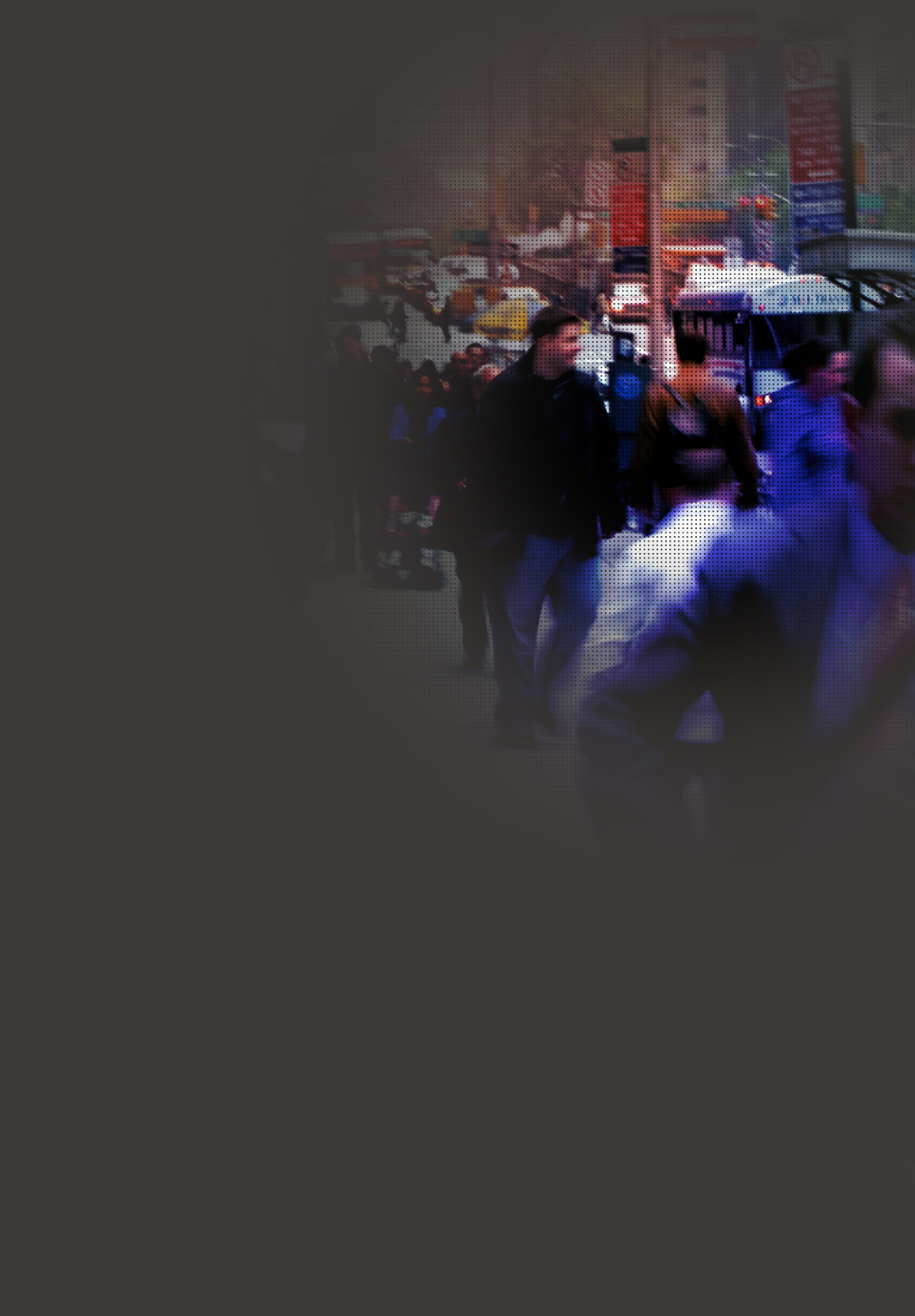 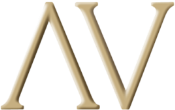 Résultats par secteur d’activité
Distribution
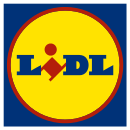 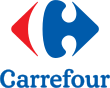 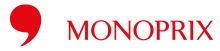 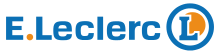 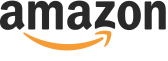 Réputation moyenne
du secteur

80 % d’opinions positives

Moyenne 30 entreprises : 69 %
Palmarès général
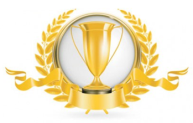 Confiance
Proximité
Qualité
Social
Sociétal
Environnemental
Vision d’avenir
Innovation
Grande consommation
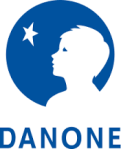 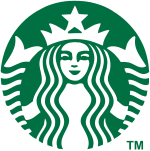 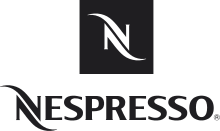 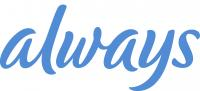 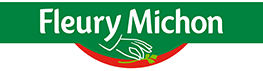 Réputation moyenne
du secteur

73 % d’opinions positives

Moyenne 30 entreprises : 69 %
Palmarès général
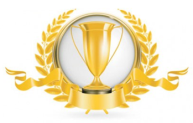 Confiance
Proximité
Qualité
Social
Sociétal
Environnemental
Vision d’avenir
Innovation
Nouvelles technologies
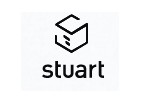 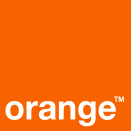 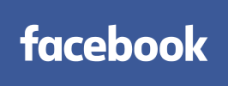 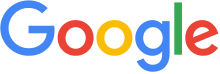 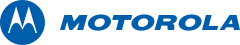 Réputation moyenne
du secteur

63 % d’opinions positives

Moyenne 30 entreprises : 69 %
Palmarès général
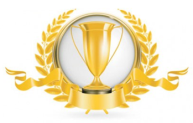 Confiance
Proximité
Qualité
Social
Sociétal
Environnemental
Vision d’avenir
Innovation
Tourisme et loisirs
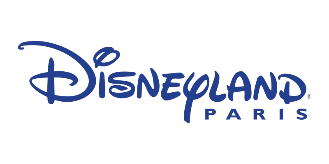 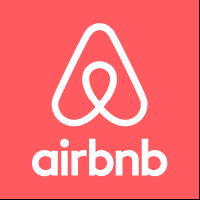 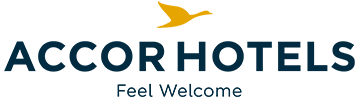 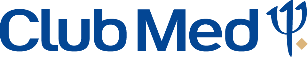 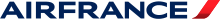 Réputation moyenne
du secteur

68 % d’opinions positives

Moyenne 30 entreprises : 69 %
Palmarès général
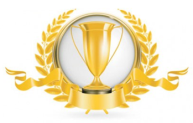 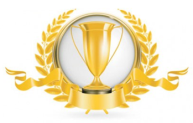 Confiance
Proximité
Qualité
Social
Sociétal
Environnemental
Vision d’avenir
Innovation
Services, banque et assurance
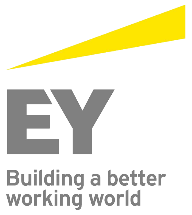 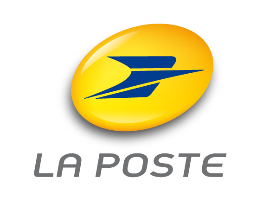 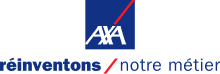 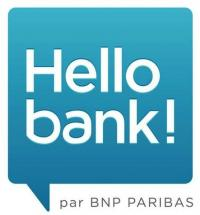 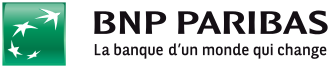 Réputation moyenne
du secteur

59 % d’opinions positives

Moyenne 30 entreprises : 69 %
Palmarès général
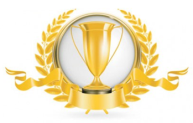 Confiance
Proximité
Qualité
Social
Sociétal
Environnemental
Vision d’avenir
Innovation
Industrie et transports
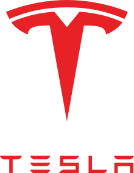 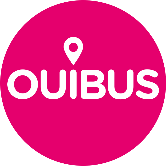 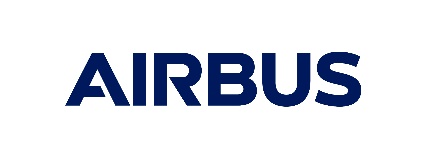 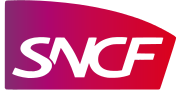 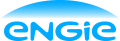 Réputation moyenne
du secteur

70 % d’opinions positives

Moyenne 30 entreprises : 69 %
Palmarès général
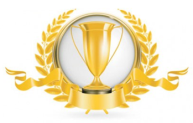 Confiance
Proximité
Qualité
Social
Sociétal
Environnemental
Vision d’avenir
Innovation
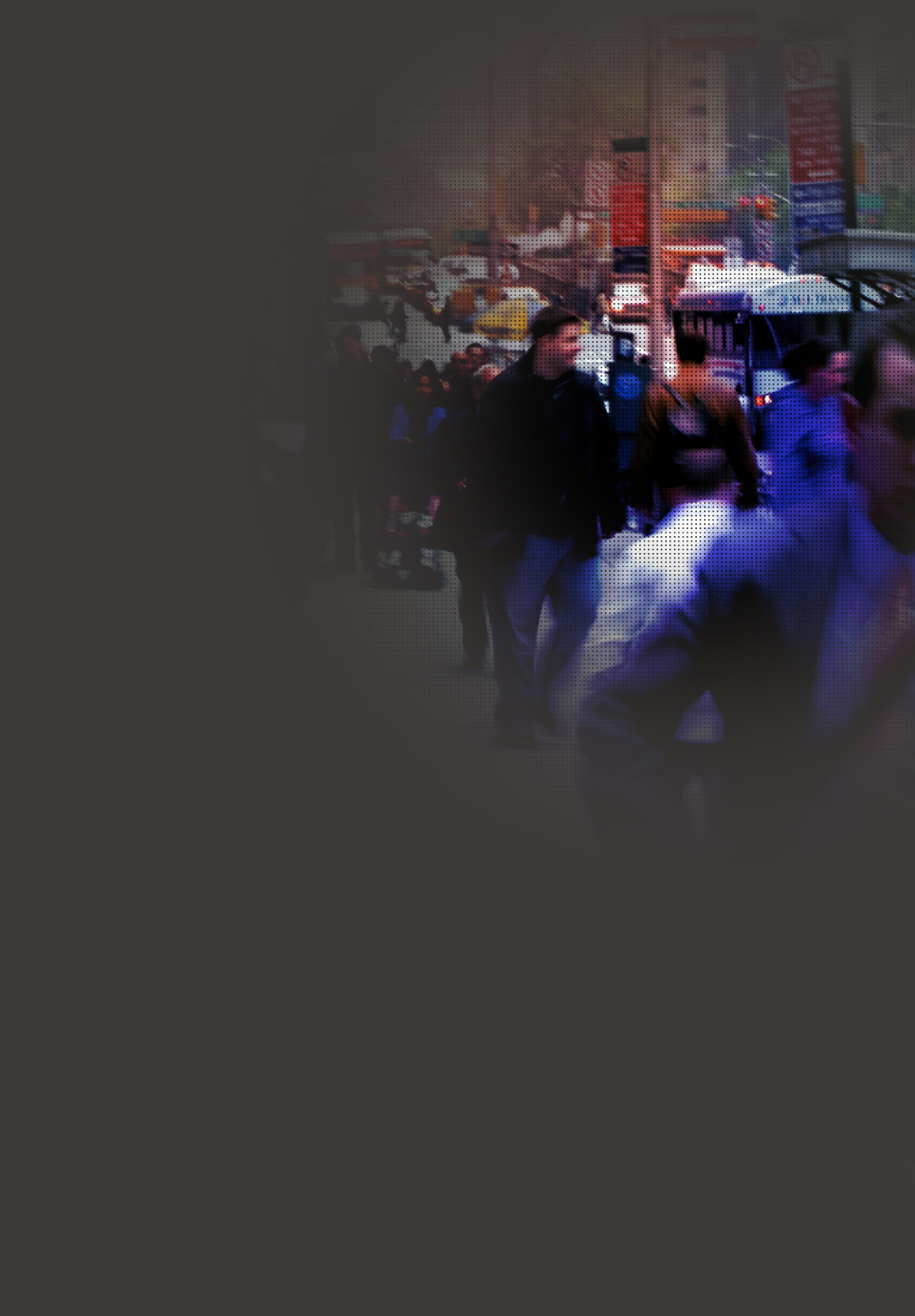 Ensemble des résultats
par indicateur
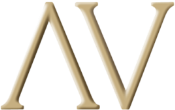 Confiance
Pour chacune des entreprises suivantes, diriez-vous que…
Moyenne = 51 %
Pour chaque entreprise, % établi sur la base des personnes connaissant l’entreprise
Qualité des prestations
Pour chacune des entreprises suivantes, diriez-vous que…
Moyenne = 52 %
Pour chaque entreprise, % établi sur la base des personnes connaissant l’entreprise
Proximité
Pour chacune des entreprises suivantes, diriez-vous que…
Moyenne = 32 %
Pour chaque entreprise, % établi sur la base des personnes connaissant l’entreprise
Responsabilité sociale
Pour chacune des entreprises suivantes, diriez-vous que…
Moyenne = 21 %
Pour chaque entreprise, % établi sur la base des personnes connaissant l’entreprise
Responsabilité environnementale
Pour chacune des entreprises suivantes, diriez-vous que…
Moyenne = 24 %
Pour chaque entreprise, % établi sur la base des personnes connaissant l’entreprise
Responsabilité sociétale
Pour chacune des entreprises suivantes, diriez-vous que…
Moyenne = 21 %
Pour chaque entreprise, % établi sur la base des personnes connaissant l’entreprise
Vision d’avenir
Pour chacune des entreprises suivantes, diriez-vous que…
Moyenne = 38 %
Pour chaque entreprise, % établi sur la base des personnes connaissant l’entreprise
Innovation
Pour chacune des entreprises suivantes, diriez-vous que…
Moyenne = 41 %
Pour chaque entreprise, % établi sur la base des personnes connaissant l’entreprise
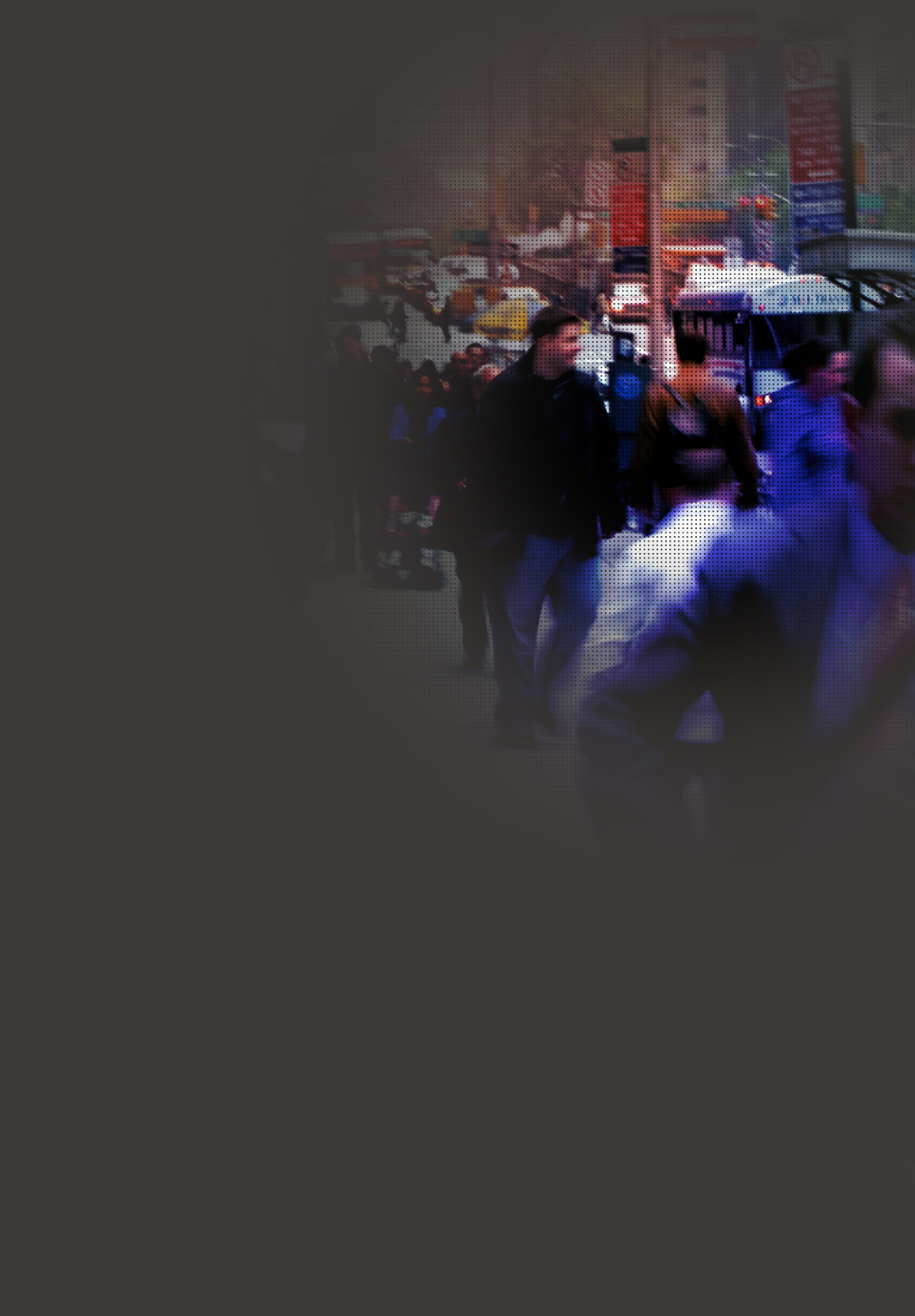 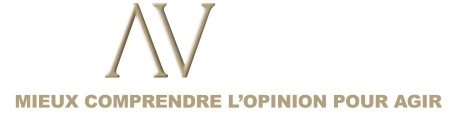 « La réalité ne pardonne pas qu’on la méprise. ». Joris-Karl Huysmans
Syntec Conseil en Relations Publics
148 Boulevard Haussmann, 75008 Paris
+ 33  0 1 44 30 49 91
www.syntec-rp.com
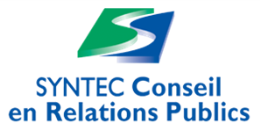 Viavoice Paris. Études conseil stratégie
9 rue Huysmans, 75 006 Paris
+ 33 (0)1 40 54 13 90
www.institut-viavoice.com
Les récentes études Viavoice réalisées pour
HEC, BFM Business, L’Express, Le Monde, Le Figaro, Libération, Les Échos et France Inter 
sont consultables sur www.institut-viavoice.com